Назовите вид спорта
(дидактическая игра)
Футбол
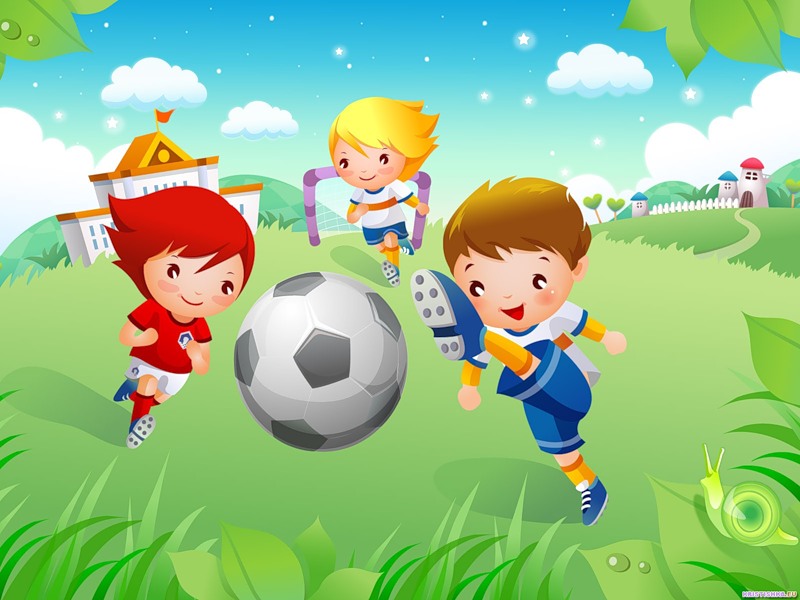 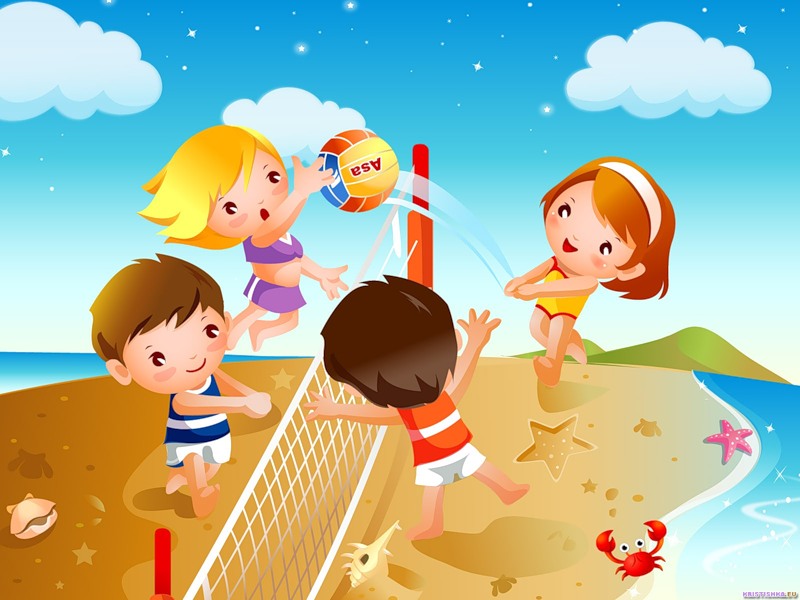 Волейбол
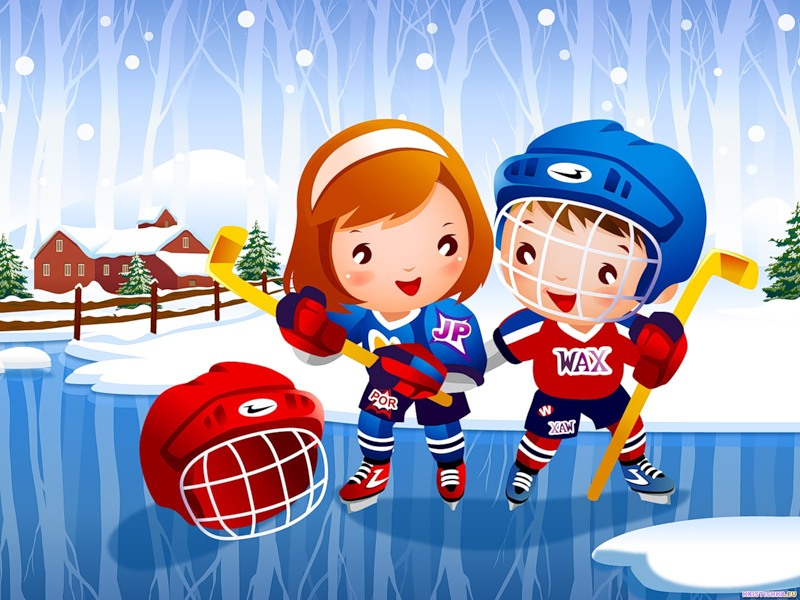 Хоккей
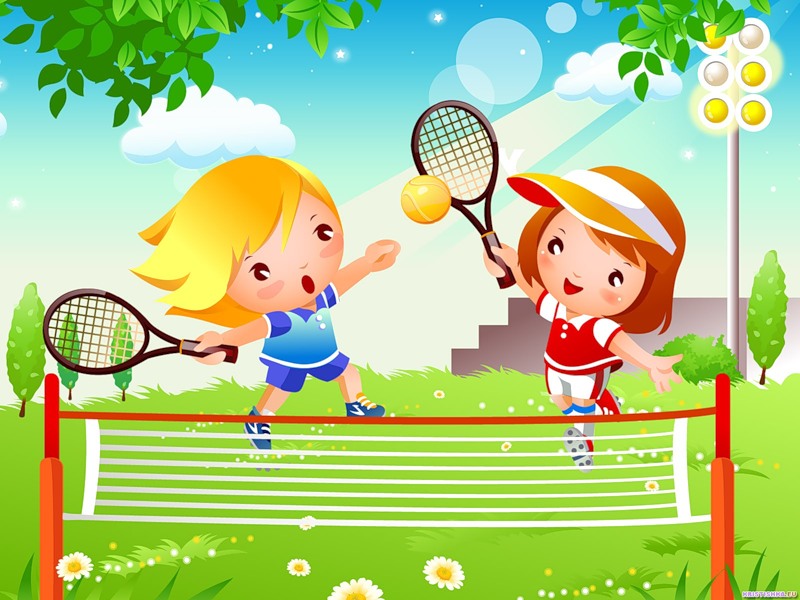 Теннис
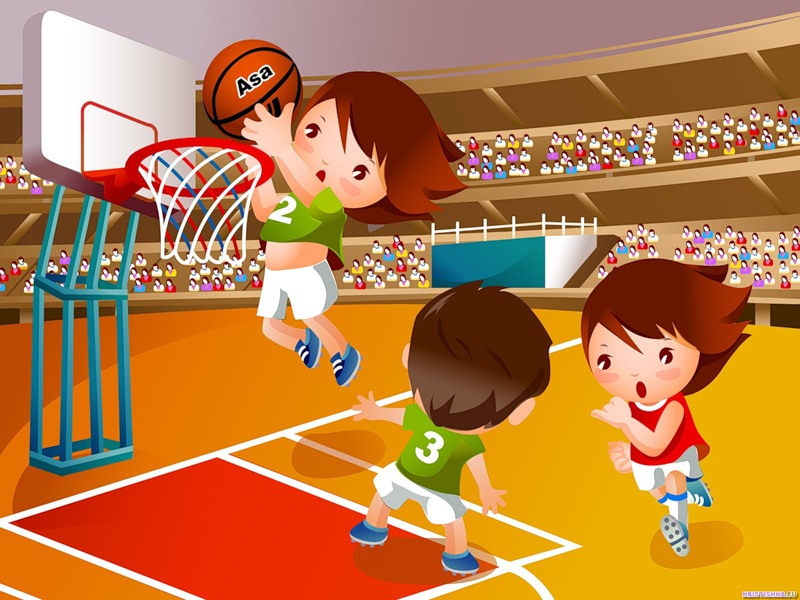 Баскетбол
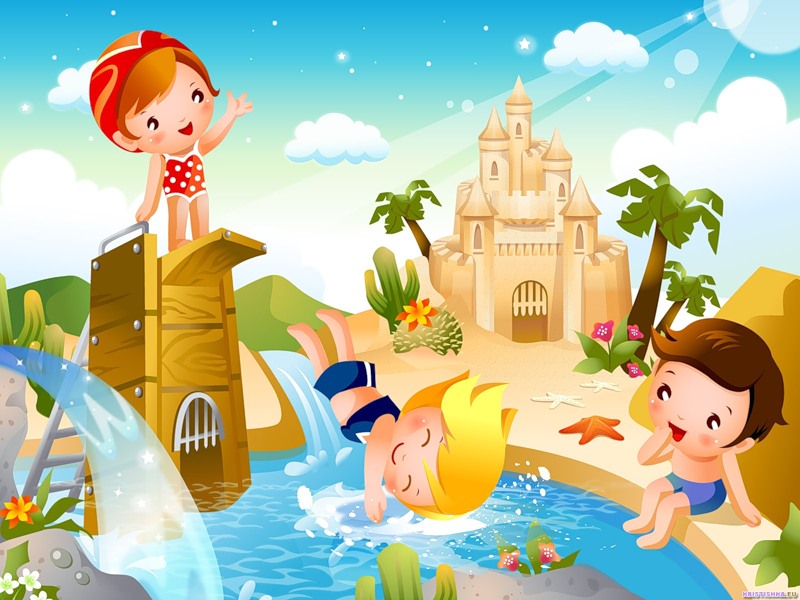 Прыжки в воду
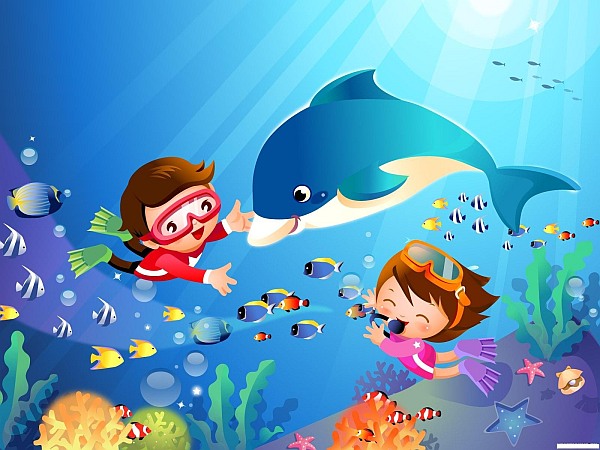 Дайвинг